Productivity hacks for managers and their teams
Leverage International Toolboxes For Increased Performance (German-Ghanaian Case Study)
BENJAMIN SCHUNKEKWAME OSEI-TUTU
Our company FAIRPOINTERS – we are all about PRODUCTIVITY
FAIRPOINTERS as a Company...
... and as a Service Provider
Our purpose is to create scalable and quality employment in Africa.
We upskill & manage our staff to international standards.
Linking outstanding minded talents with ambitious and demanding clients overseas.
We achieve this by:
Relentless productivity orientation, using best practice tools  
Unconditional client orientation
True mental health management 
Tailored training for team excellence
Our mission is to make our clients more productive – by doing their work for them 
We specialize in creating high-quality presentations & documents for C-level and international consultants
We work overnight as well as ad-hoc 
We handle a wide range of tasks, including:
Sketches to presentation 
Presentation story lining 
Data analysis & visualization
Tailored business illustrations​
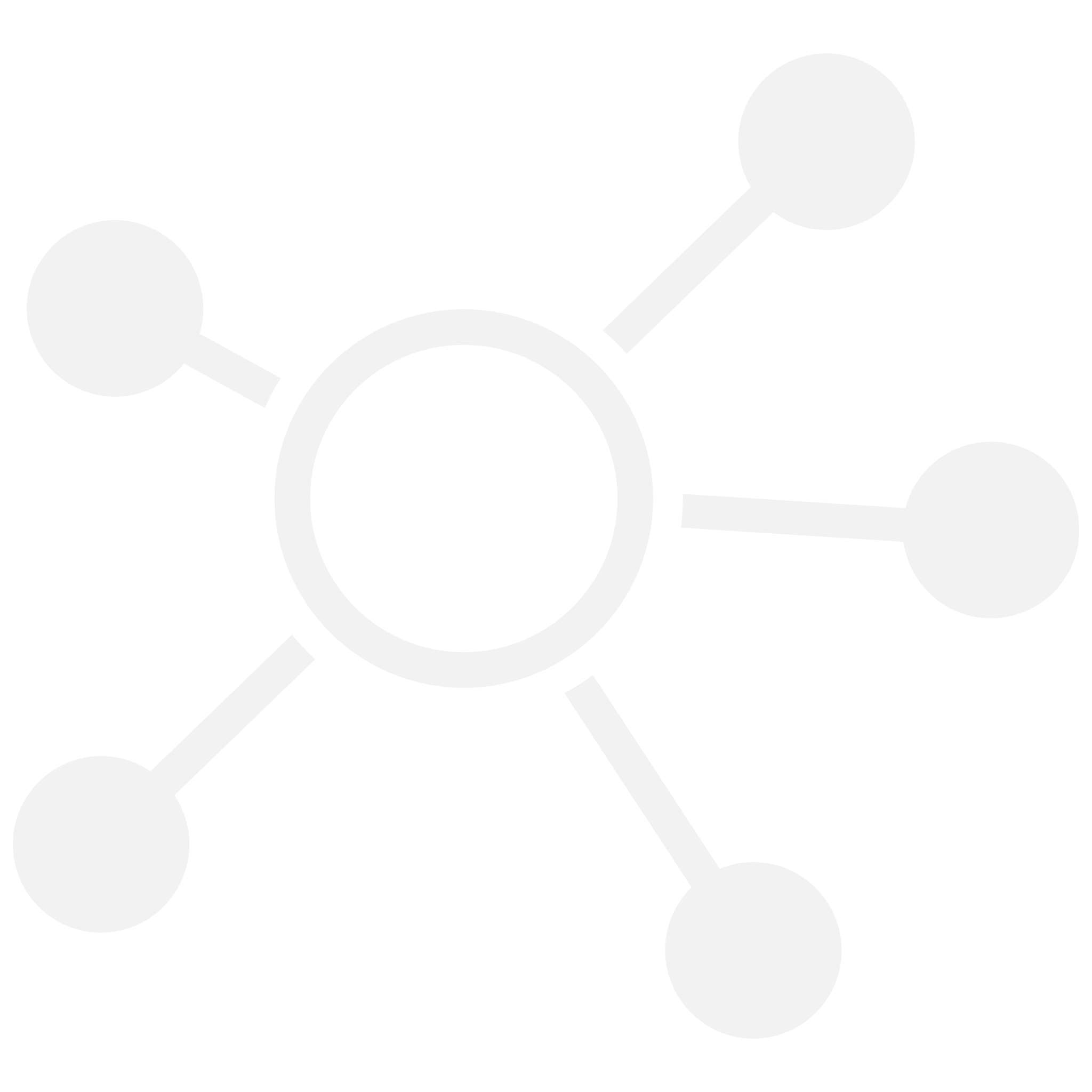 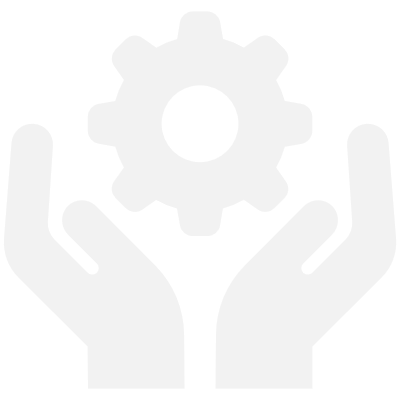 Productivity Hacks
22 July 2024
2
OUR PRODUCTIVITY TOOL BOX (1/2)
Tool 1
THINKCELL 
Add-on for PPT & XLS
Saving us up to 70% time to create tailored and adaptable data visualization
Tool 2
EFFICIENT ELEMENTS
Add-on for PPT 
SAVING US UP TO 80% to create concise and structured presentations & DOCUMENTS
Tool 3
SIMPLESAT
Web-based client satisfaction
QUADRUPLED OUR CLIENT feedback, true insights into staff performance
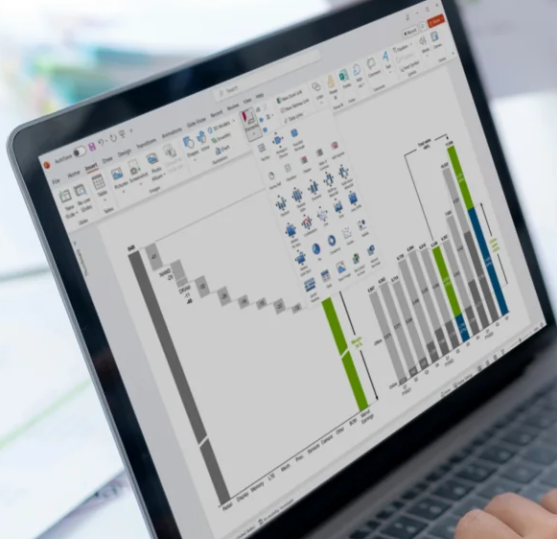 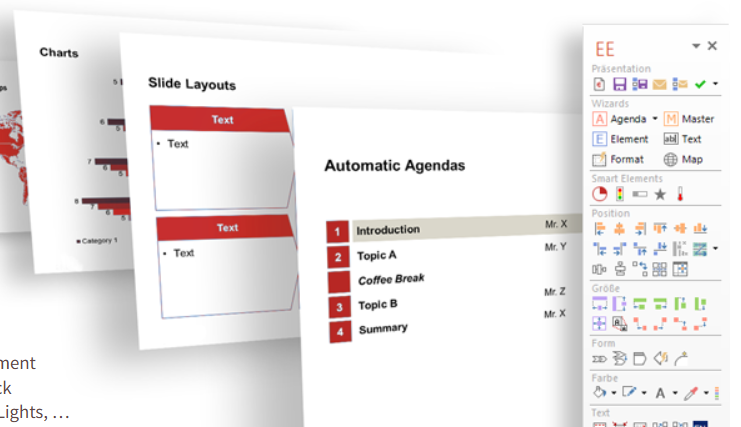 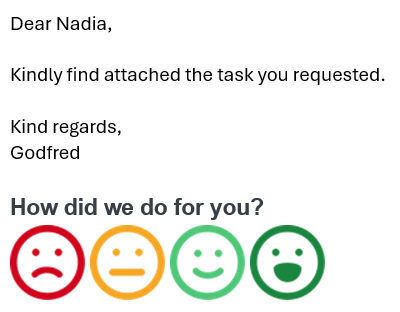 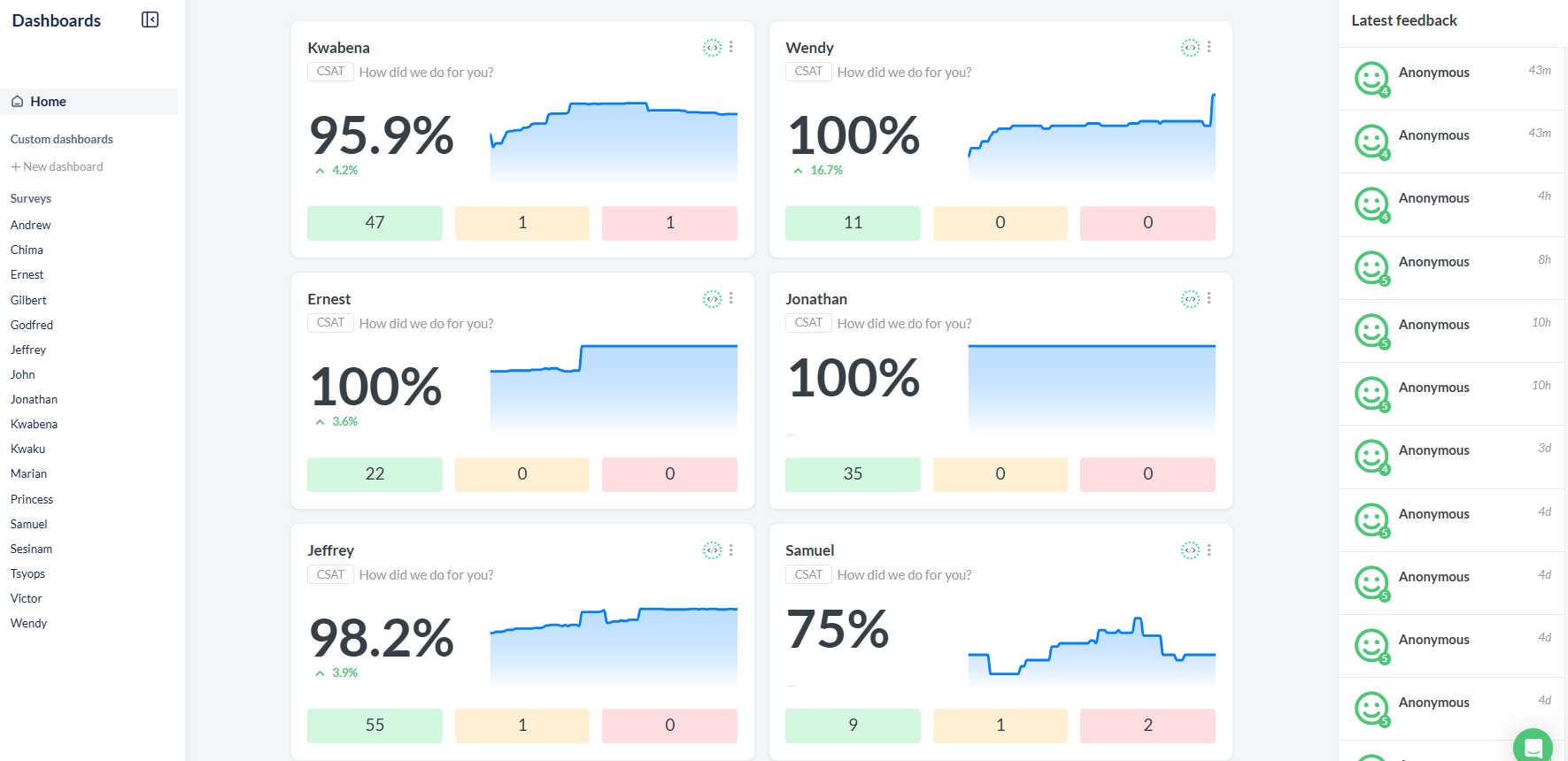 Productivity Hacks
22 July 2024
3
OUR PRODUCTIVITY TOOL BOX (2/2)
Tool 4
MS TEAMS FOR EDU
Education version of MS Teams 
PUTS TEAM IN A LEARNING ENVIRONMENT, training assignments, feedback etc
Tool 5
CAPACITY PLANNER 
Internal XLS
tracking of output & ALLOCATION OF TASKS on hourly basis for all staff – 100% transparency
Tool 6
HEALHTY MINDS
App-based
GUIDED PATH FOR ALL STAFF FOR MORE RESLIENCE AND STRESS MANAGEMENT – FREE & SCIENCE BASED! Enabled by user group and mental health coach
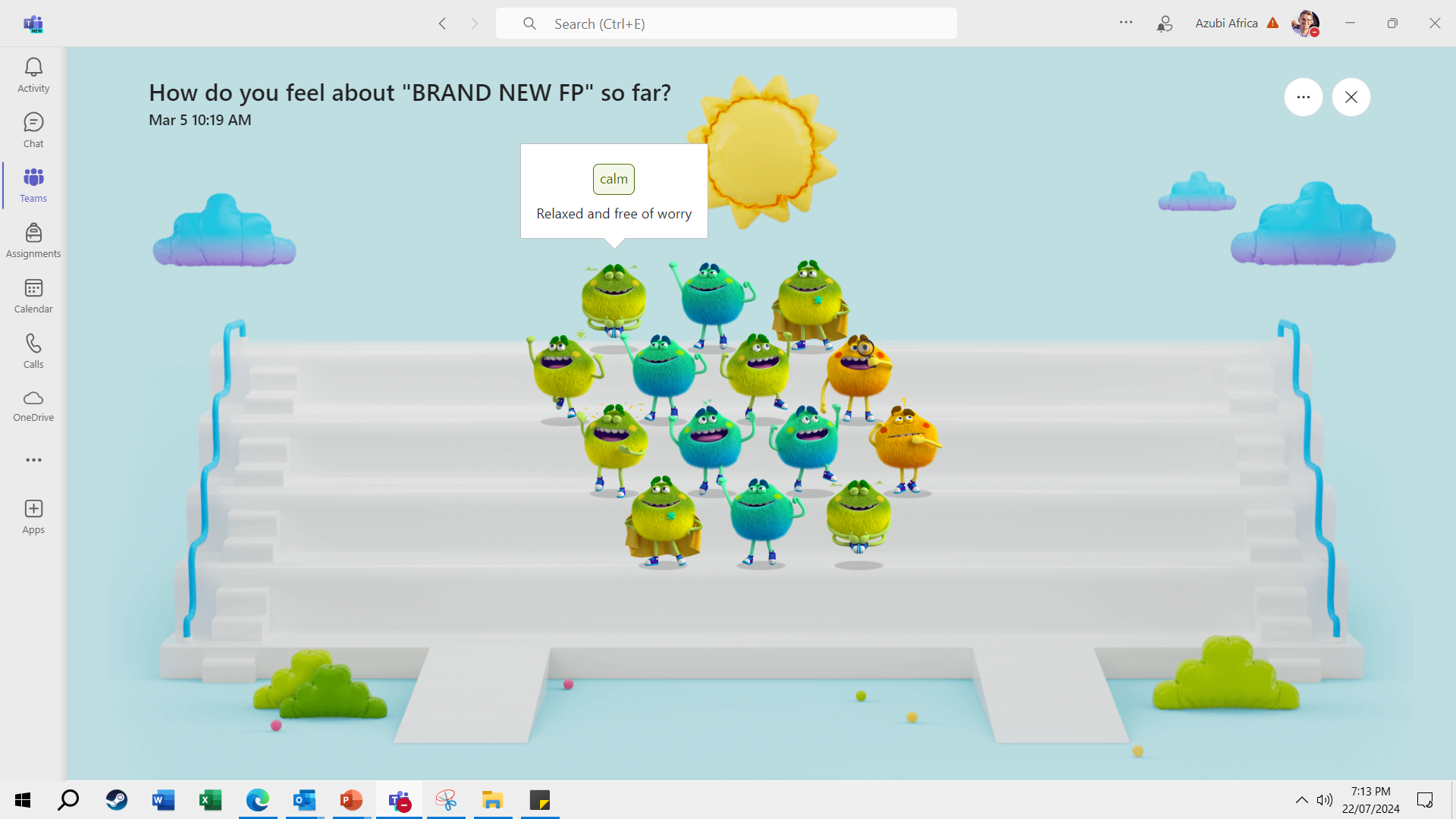 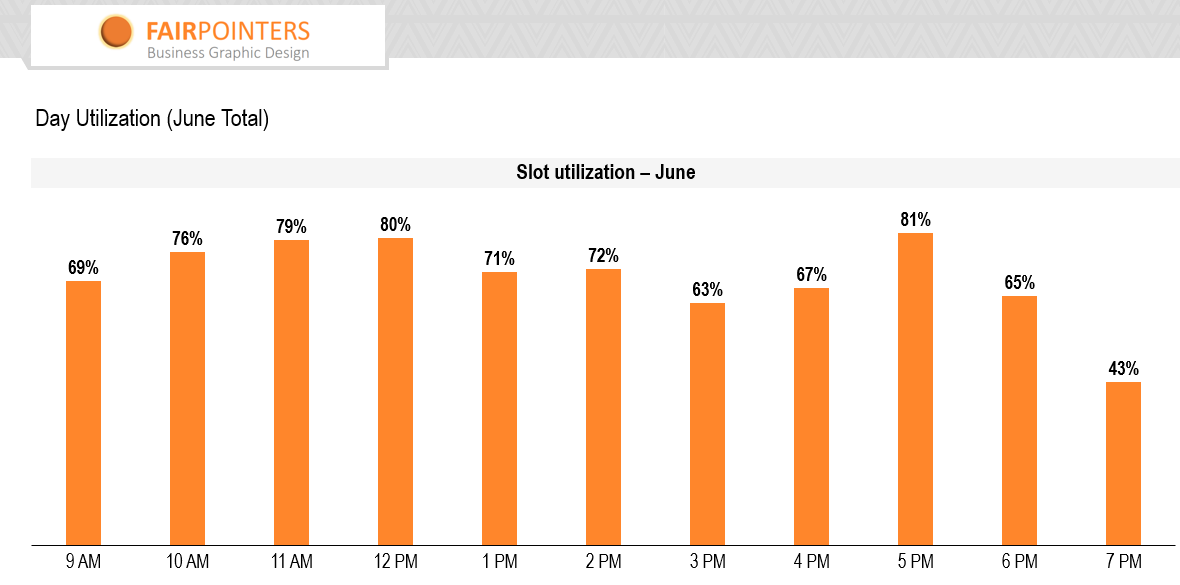 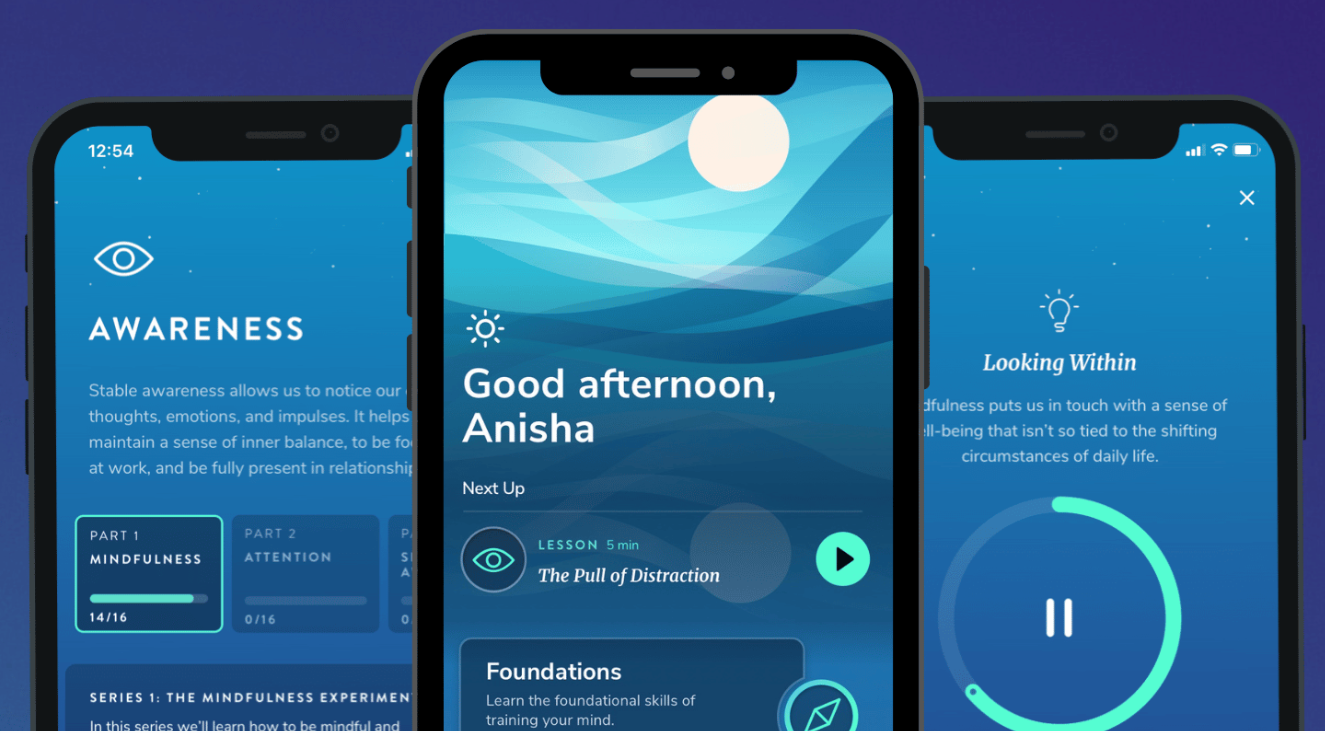 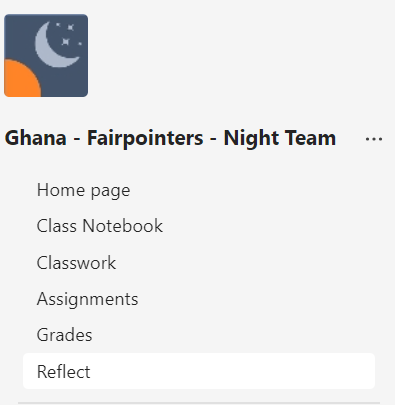 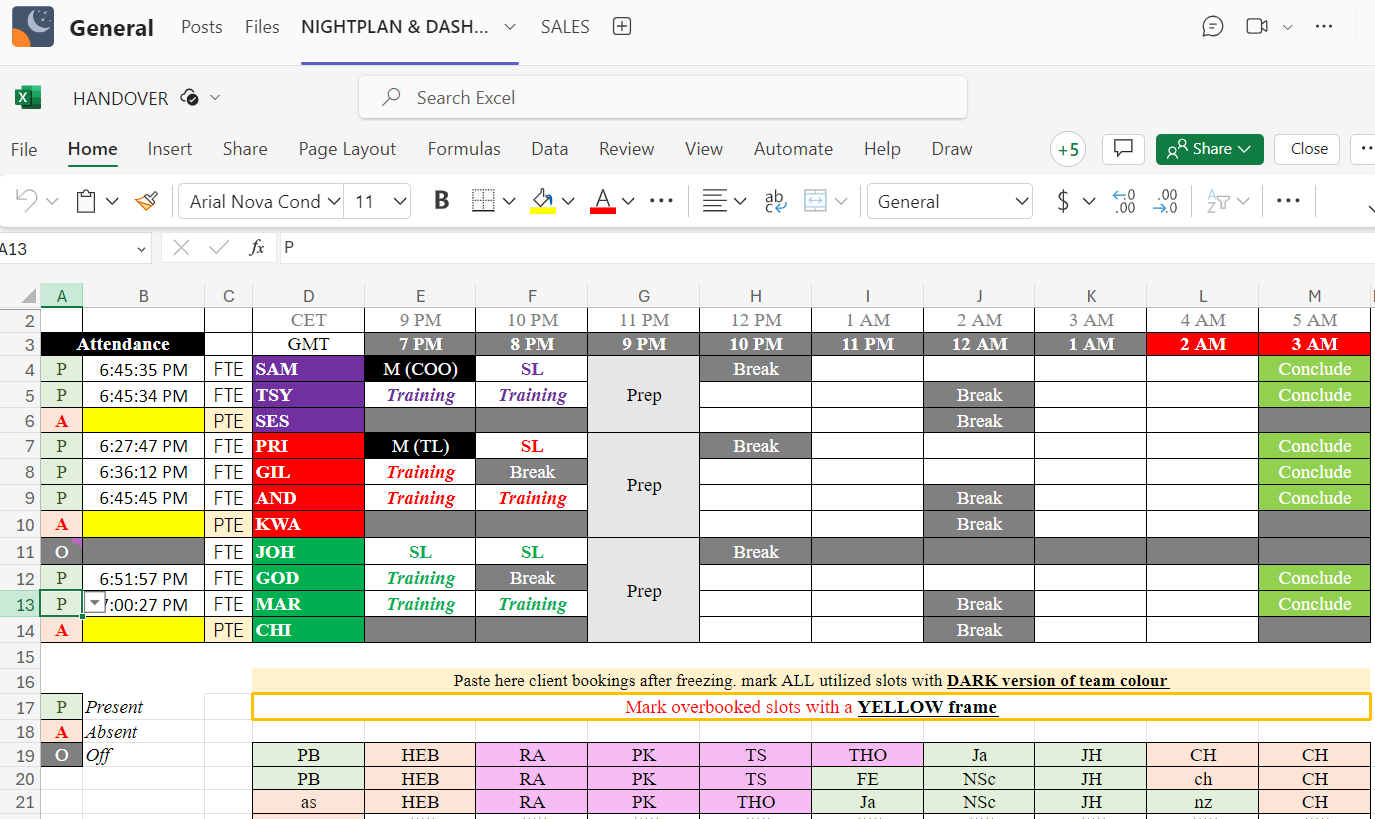 Productivity Hacks
22 July 2024
4
DEEP DIVE 1: CLIENT FEEDBACK as source for productivity
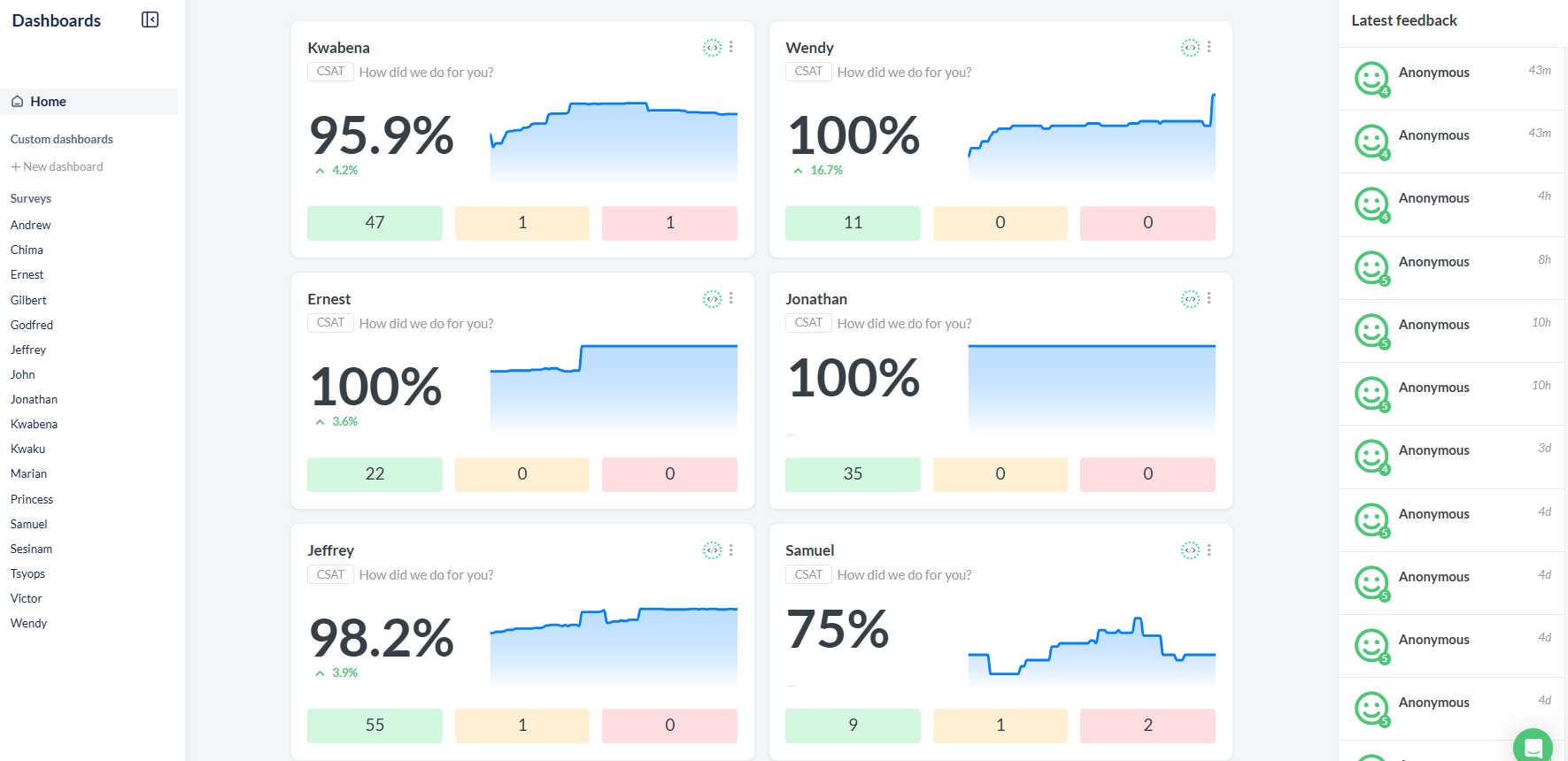 Real-time monitoring & alerts
Deep-dives on staff level
Trend analysis
CSAT results in renumeration
Productivity Hacks
22 July 2024
5
DEEP DIVE 1: CLIENT FEEDBACK as source for productivity (cont’d)
Positive Feedback
Negative Feedback
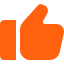 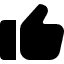 Positive feedback serves as a morale booster for our team.
We perform a thorough analysis of the feedback to identify the underlying causes of the issues raised.
By reviewing feedback, we can find and record what works best for our clients (i.e. being more productive)
We integrate feedback into our quality assurance processes to ensure continuous improvement.
Provides validation for new ideas and innovative approaches that have been successfully implemented.
We can upskill our team in areas identified by clients, to meet client expectations and avoid similar issues in the future.
Triggers monthly and quarterly staff bonus (renumeration), considered for promotions
Productivity Hacks
22 July 2024
6
89%
OF THE TOP 100 US BLUE CHIP COMPANIES USE THINKCELL, A CHARTING AND LAYOUT AUTOMATION TOOL – BOOSTING EFFICENCY AND QUALITY. IT MAKES STAFF MORE PRODUCTIVE, BUT MOREOVER IT ALLOWS MANAGERS TO UNDERSTAND FINALLY THE DATA OUTPUT OF THEIR TEAMS.
DEEP DIVE 2: THINKCELL as productivity booster
Financial & data charts can be painful. Often, staff does not use automation. Usually, the teams start to manually update numbers and pushing around shapes, creating faulty and confusing outputs. It takes forever and does not fulfill reporting requirements of managers.
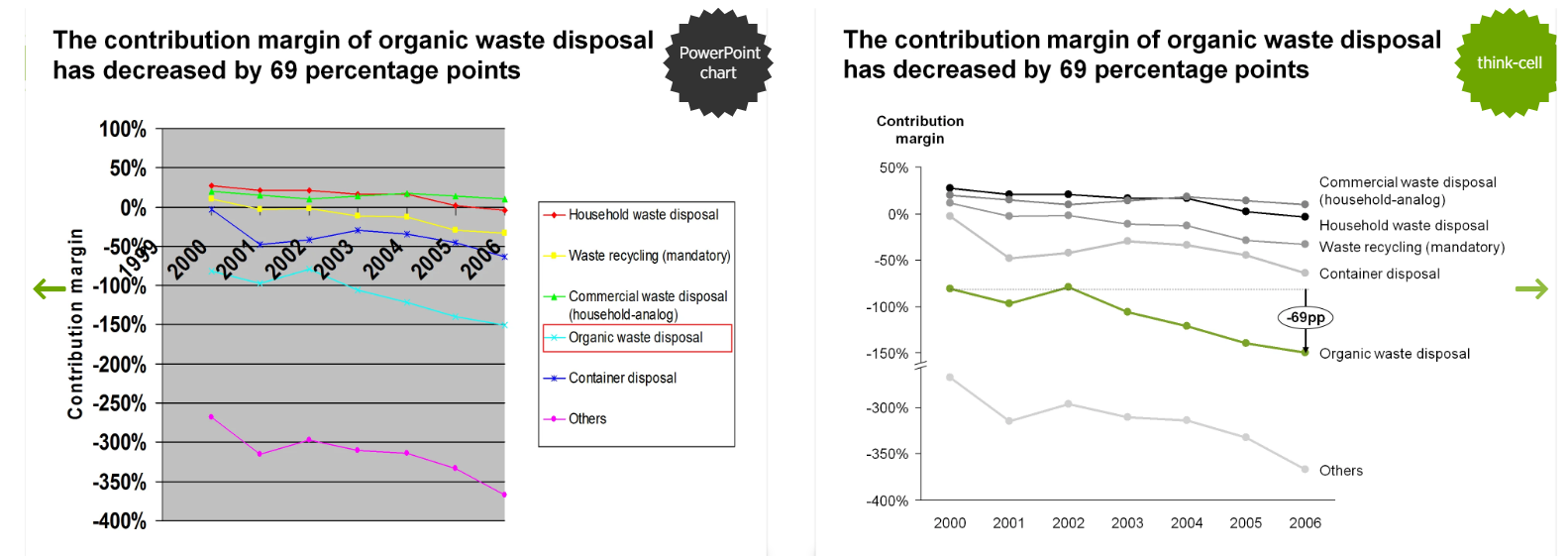 Productivity Hacks
22 July 2024
7
DEEP DIVE 3:LISTEN TO THE TEAM
COLLECTING, FILTERING, CHALLENGING and IMPLEMENTING TEAM FEEDBACK IS HARD, but worth the work 
SOME OF OUR BEST INNOVATIONS started with staff feedback!
Presentation Title
22 July 2024
8
Thank you
BENJAMIN SCHUNKE & KWAME OSEI-TUTU
Co-FOUNDers FAIRPOINTERS – AZUBI AFRICA 
benjamin.schunke@azubiafrica.org
kwame.osei-tutu@azubiafrica.org